Protecting pointers
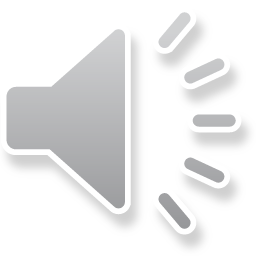 Outline
In this lesson, we will:
Understand how to protect pointers using const
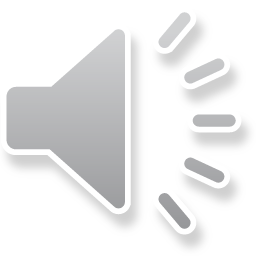 Revisiting pointers
A variable may be changed either directly or by changing what is at the corresponding address:
int main() {
    int    x{42};
    int *p_x{&x};

    std::cout << *p_x << " == " << x << std::endl;

    // We can change the value of 'x' via 'p_x'  
    *p_x = 91;
    std::cout << *p_x << " == " << x << std::endl;

    return 0;
}
Output:
   42 == 42
   91 == 91
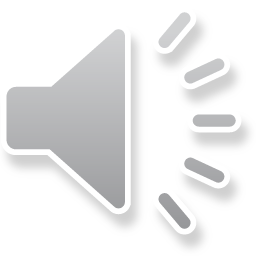 Revisiting const
A variable declared const cannot be reassigned:
int main() {
    int m{42};
    int const n{91};

    ++m;
    std::cout << "m == " << m << std::endl;
    ++n;
    std::cout << "n == " << n << std::endl;

    return 0;
}
Output:
   example.cpp: In function ‘int main()’:
   example.cpp:11:7: error: increment of read-only variable ‘n’
     ++n;
       ^
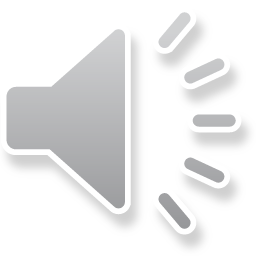 Disallow changes to value of variable
int main() {
    int x{42};
    int y{33};
    // READ: Pointer to constant integer.
    int const *p_x{&x};

    // DISALLOWED: Change value of variable x via p_x.
    std::cout << *p_x << " : " << x << std::endl;
    *p_x = 22;
    std::cout << *p_x << " : " << x << std::endl;

    return 0;
}
Output:
pointer-const.cpp: In function ‘int main()’:
pointer-const.cpp:14:10: error: assignment of read-only location ‘* p_x’
     *p_x = 22;
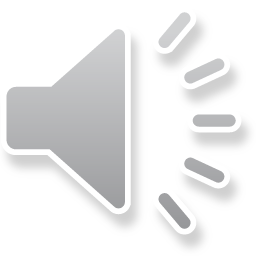 Disallow changes to address held in pointer
int main() {
    int x{42};
    int y{33};
    // READ: Constant pointer to integer.
    int *const p_x{&x};

    // DISALLOWED: Change the address held in p_x.
    std::cout << p_x << " : " << &x << std::endl;
    p_x = &y;
    std::cout << p_x << " : " << &y << std::endl;

    return 0;
}
Output:
pointer-const.cpp: In function ‘int main()’:
pointer-const.cpp:13:9: error: assignment of read-only variable ‘p_x’
     p_x = &y;
         ^
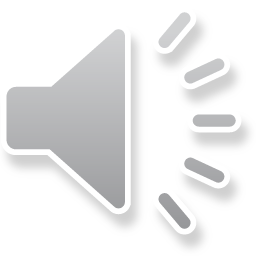 Disallow changes to address held in pointer and value of variable
Output:
pointer-const.cpp:13:9: error: assignment of read-only variable ‘p_x’
     p_x = &y;
         ^
pointer-const.cpp:18:9: error: assignment of read-only location ‘* p_x’
     *p_x = 22;
int main() {

    int x{42};
    int y{33};

    // READ: Constant pointer to constant integer.
    int const *const p_x{&x};

    // DISALLOWED: Change the address held in p_x.
    std::cout << p_x << " : " << &x << std::endl;
    p_x = &y;
    std::cout << p_x << " : " << &y << std::endl;

    // DISALLOWED: Change the value of variable pointed to by p_x.
    std::cout << p_x << " : " << &x << std::endl;
    *p_x = 22;
    std::cout << p_x << " : " << &x << std::endl;

    return 0;
}
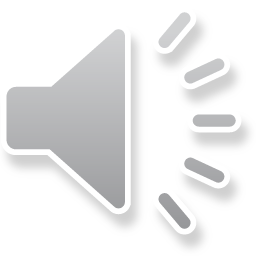 Reading these declarations
Read the declaration
	int const *p_x{ … };
      as saying “what is at the address p_x is constant”

Read the declaration
	int *const p_x{ … };
      as saying “the pointer p_x is constant”

Finally, read the declaration
	int const *const p_x{ … };
      as saying “the pointer p_x and what is at
                         that address are both constant”
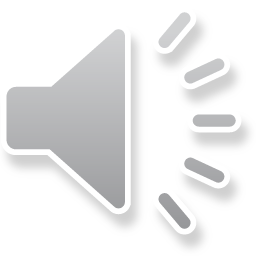 Addresses of constants
This is necessary if you assign a pointer the address of a constant:
int main() {
    int const N{42};
    int *p_N{ &N };

    // This is not allowed: you cannot assign to 'N'
    //     N = 91;
    // Try assigning to 'N' indirectly
    *p_N = 91;

    return 0;
}
example.cpp: In function ‘int main()’:
example.cpp:3:15: error: invalid conversion from ‘const int*’ to ‘int*’
     int *p_N{ &n };
               ^~
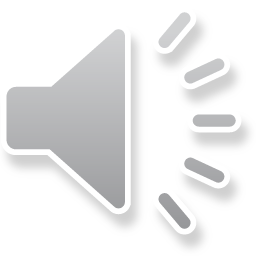 Addresses of constants
You must declare the value of the point to be a constant
int main() {
    int const N{42};
    int const *p_N{ &N };

    // Neither of these are allowed
    //     N = 91;
    //     *p_N = 91;
    std::cout << *p_N << std::endl;
 
    return 0;
}
Output:
    42
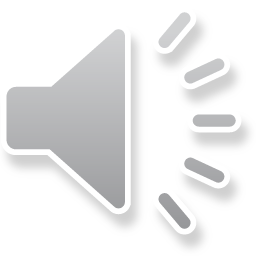 Summary
Following this lesson, you now
Understand how to protect pointers
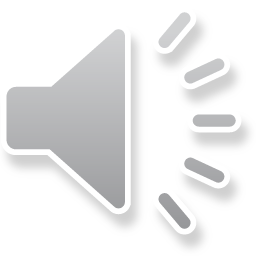 References
[1]	No references?
Colophon
These slides were prepared using the Georgia typeface. Mathematical equations use Times New Roman, and source code is presented using Consolas.

The photographs of lilacs in bloom appearing on the title slide and accenting the top of each other slide were taken at the Royal Botanical Gardens on May 27, 2018 by Douglas Wilhelm Harder. Please see
https://www.rbg.ca/
for more information.
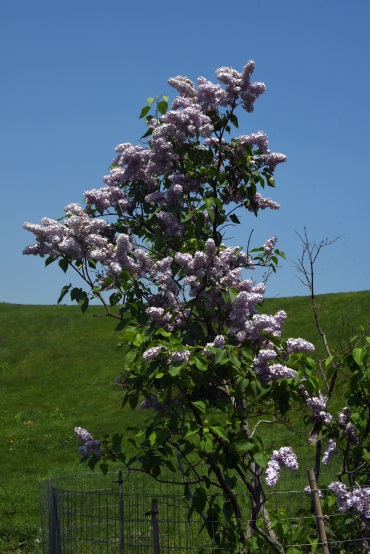 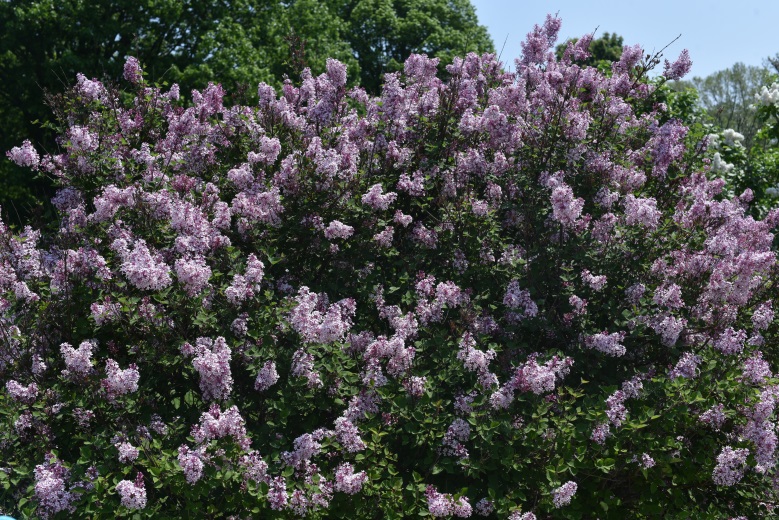 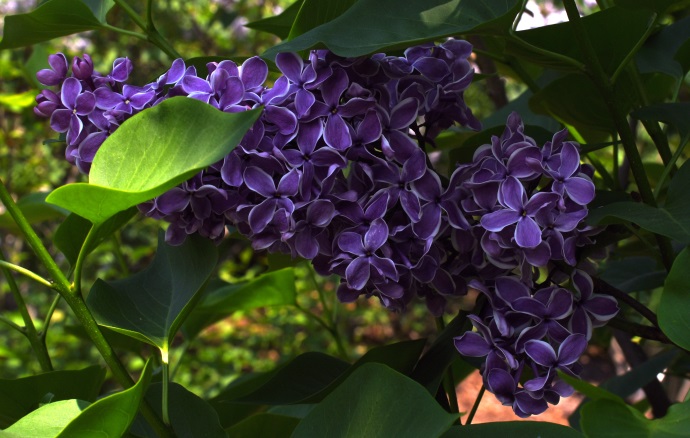 Disclaimer
These slides are provided for the ece 150 Fundamentals of Programming course taught at the University of Waterloo. The material in it reflects the authors’ best judgment in light of the information available to them at the time of preparation. Any reliance on these course slides by any party for any other purpose are the responsibility of such parties. The authors accept no responsibility for damages, if any, suffered by any party as a result of decisions made or actions based on these course slides for any other purpose than that for which it was intended.